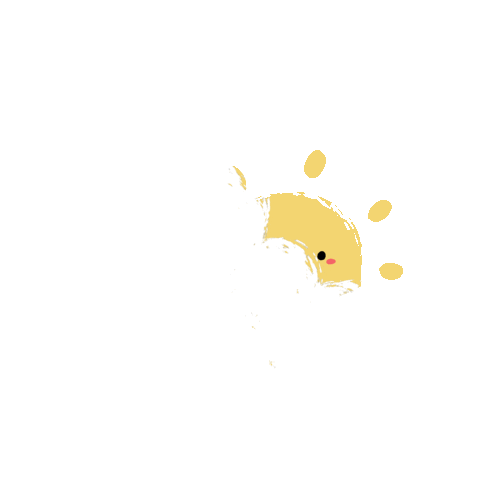 CHÀO MỪNG CÁC CON ĐẾN 
VỚI TIẾT TOÁN
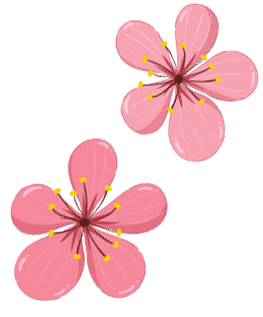 CHỦ ĐỀ 8
PHÉP NHÂN, PHÉP CHIA
BÀI 43
BẢNG CHIA 2
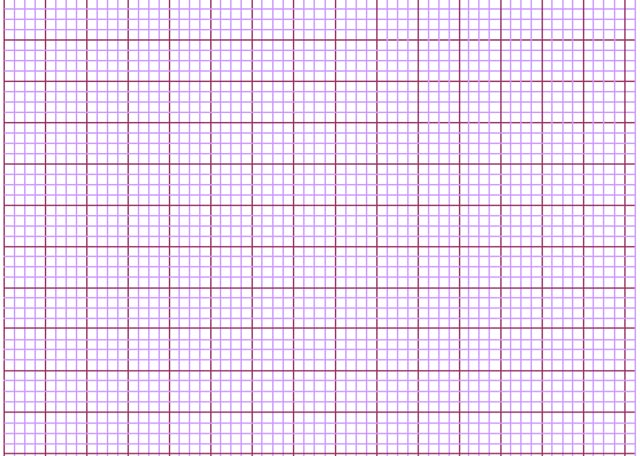 Thứ ba ngày 8 tháng 2 năm 2022
Toán
Bảng chia 2 (tiết 1)
Trang 21
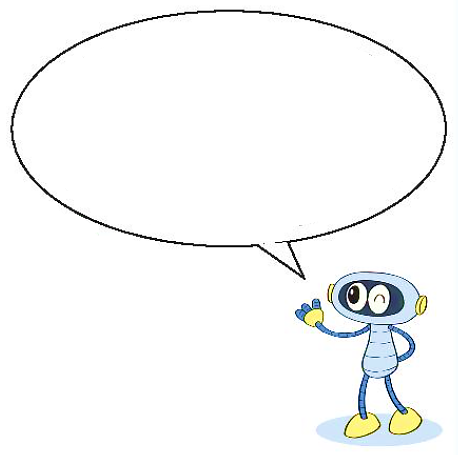 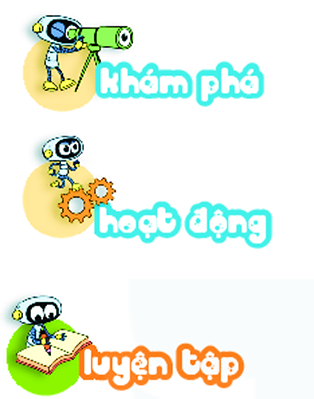 Mỗi đĩa có 2 quả cam, 
4 đĩa có 8 quả cam.
8 quả cam chia vào các đĩa, mỗi đĩa 2 quả. Được 4 đĩa cam như vậy.
a)
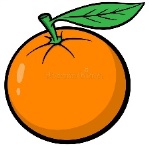 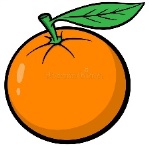 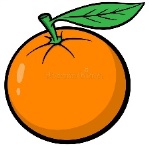 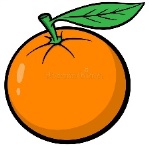 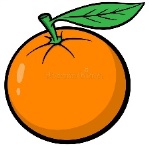 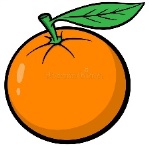 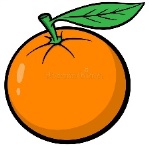 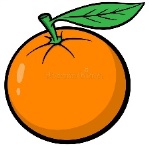 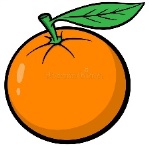 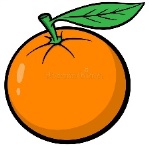 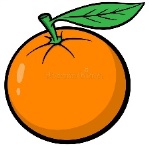 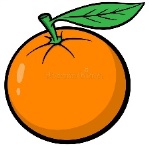 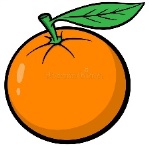 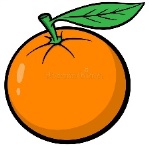 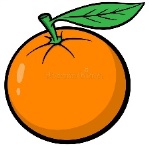 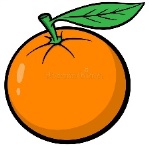 8 : 2 = 4
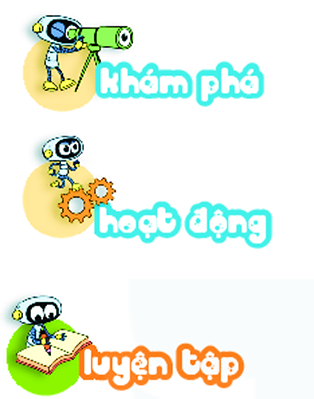 b) Hoàn thành bảng chia 2
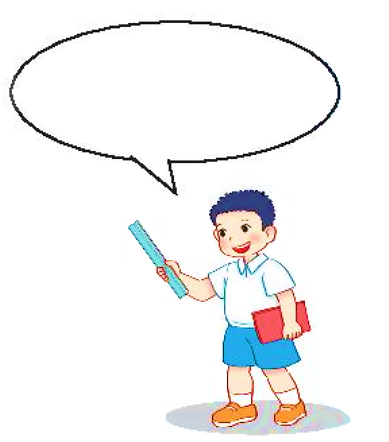 Lập bảng chia 2 từ bảng nhân 2.
?
?
Nhận xét:
?
Số bị chia là tích của các phép nhân.
Số chia đều là số 2.
Thương là các số tự nhiên tăng dần từ 1 đến 10.
?
?
?
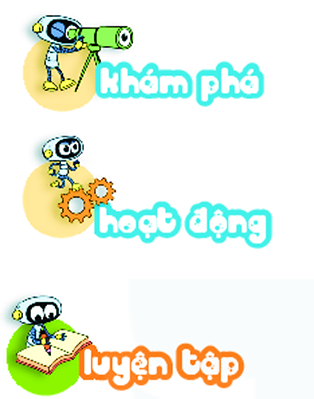 ?
Số
1
7
4
8
5
2
Tính nhẩm.
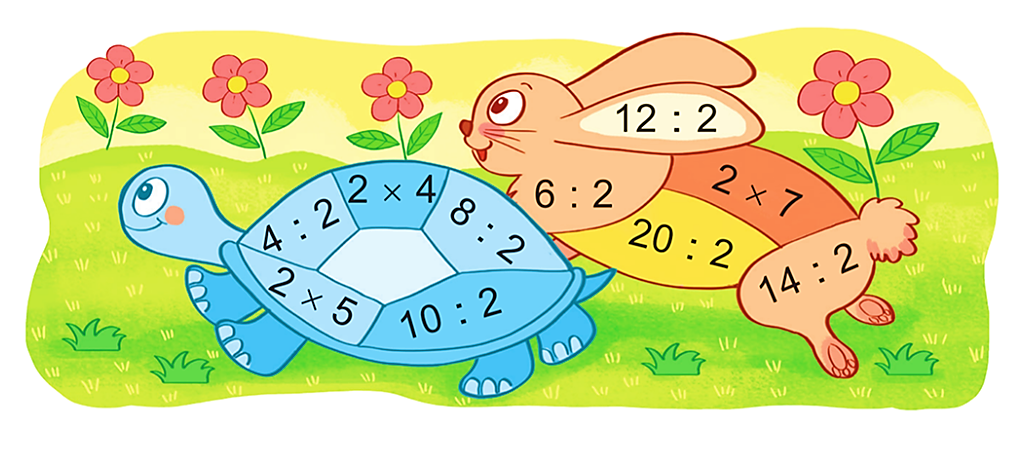 2
4  :  2 =
6
12  :  2 =
8
14
4
8  :  2 =
7
14  :  2 =
5
10
10  :  2 =
20  :  2 =
10
3
6  :  2 =
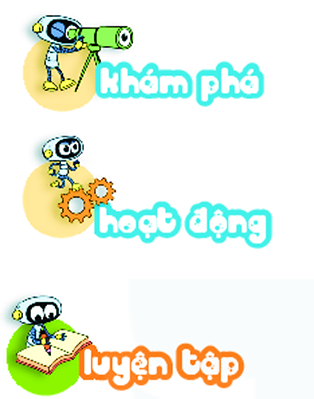 Bài giải
Mỗi con gà có 2 cái chân.
3
Đàn gà đang ở cạnh đống rơm. Việt cho biết có tất cả 20 cái chân gà. Đố em biết đàn gà đó có bao nhiêu con gà?
Đàn gà đó có số con gà là:
20 : 2 = 10 (con)
Đáp số: 10 con gà.
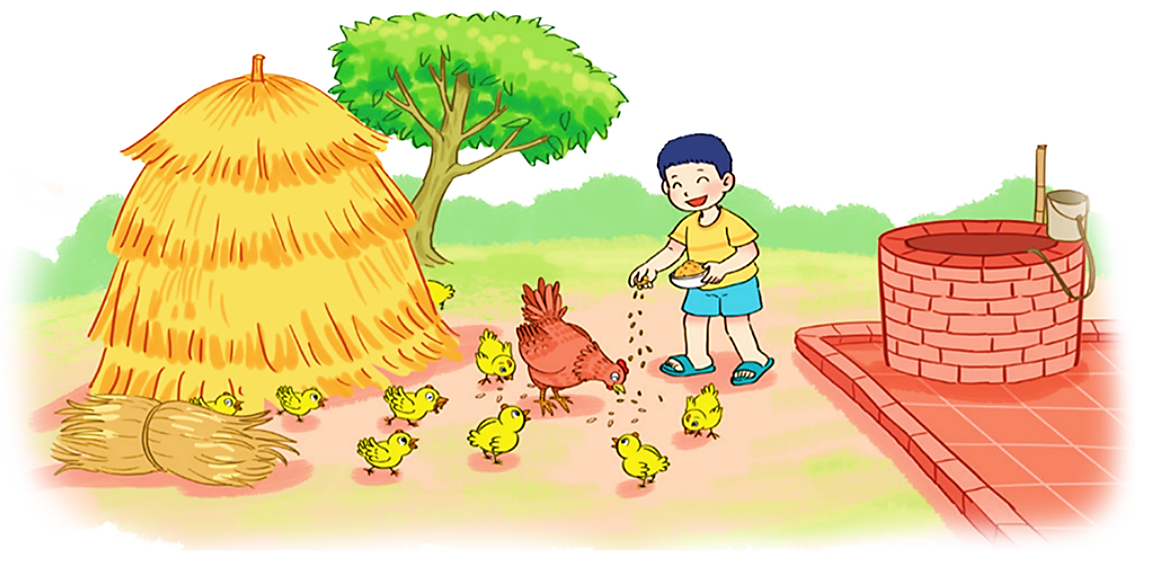 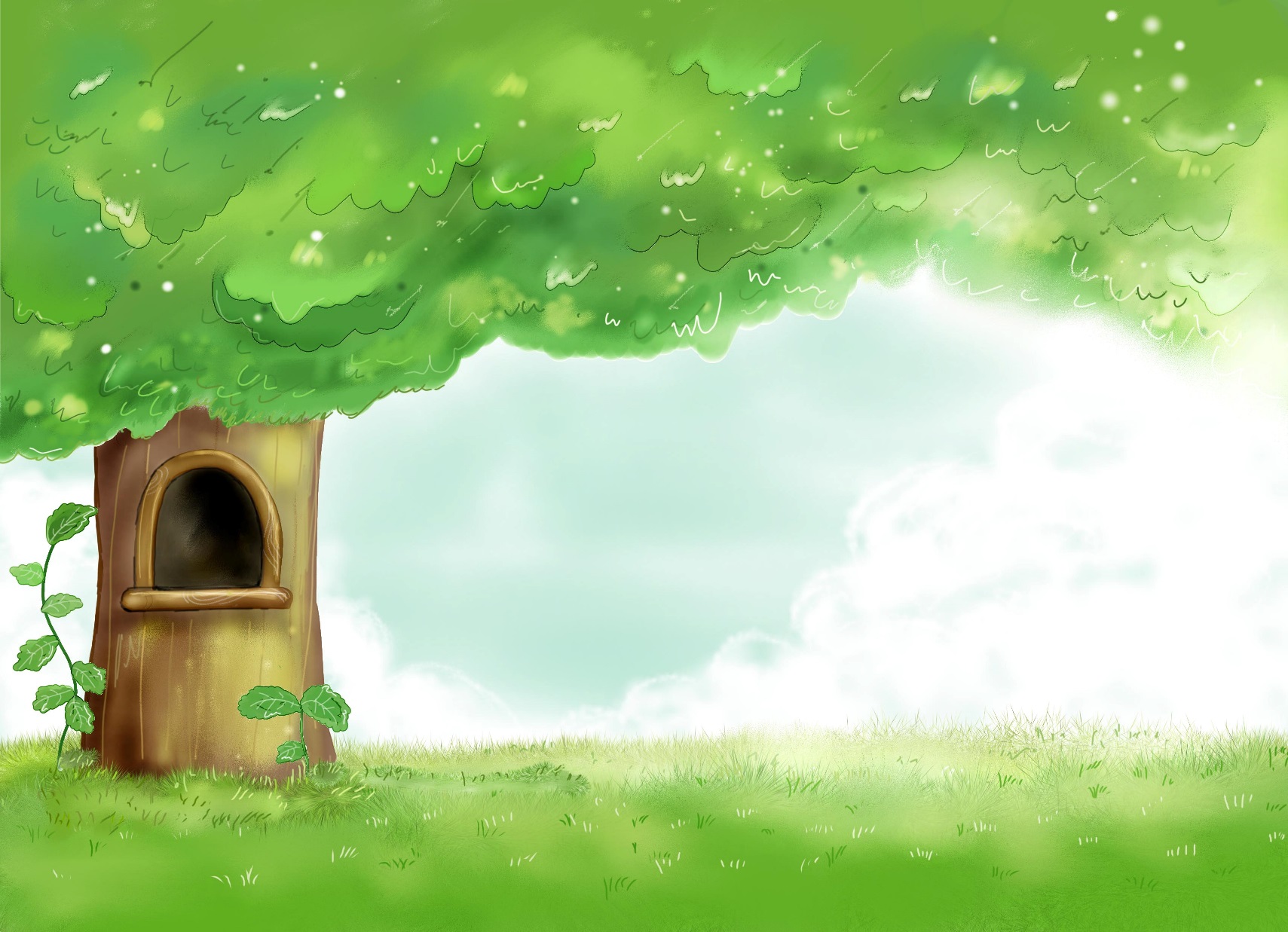 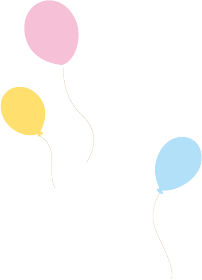 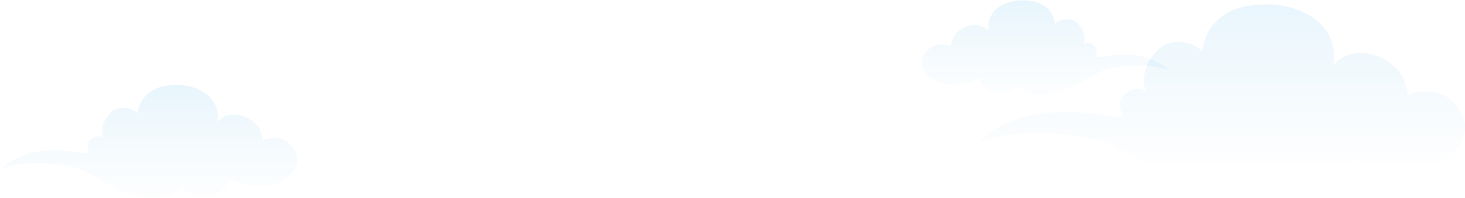 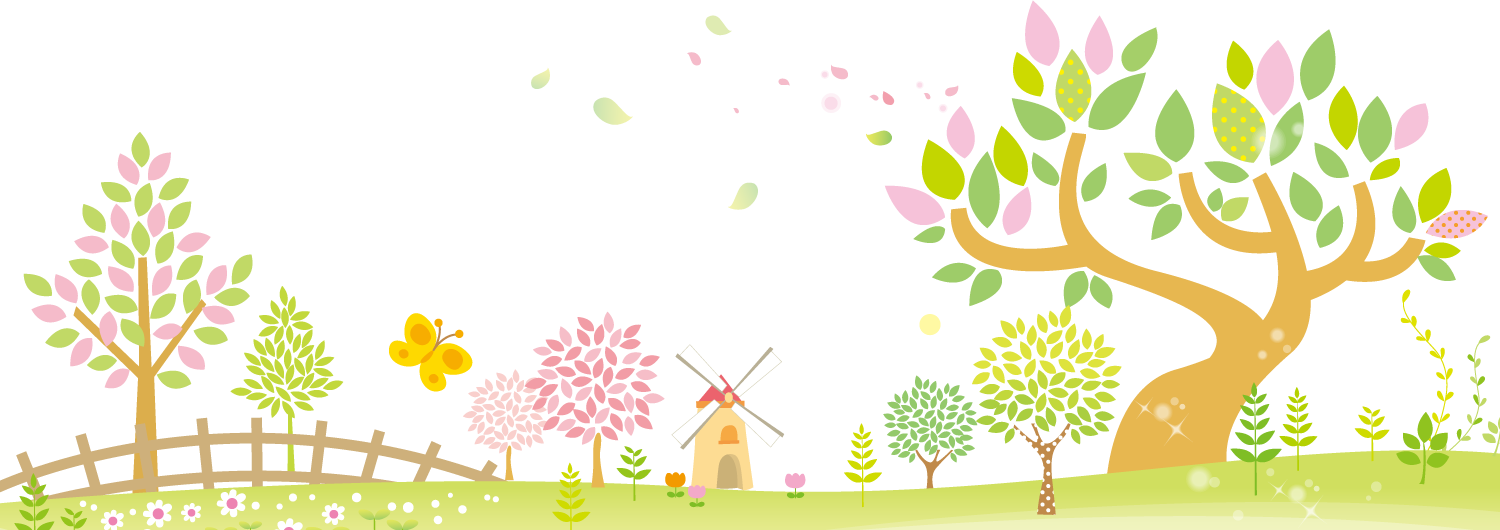 CHÀO TẠM BIỆT các con!
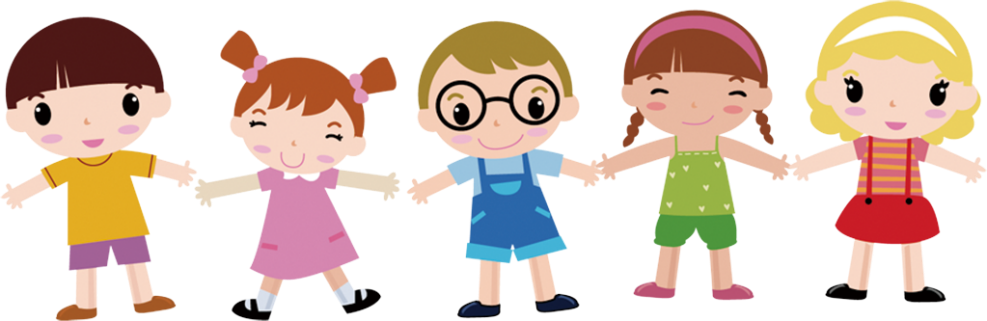